Escuela abierta
Silvia Itkin
“la escuela esta cerrada y una escuela  cerrada no es escuela”
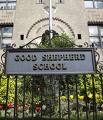 Existen muchas maneras de cerrarse  como son:

Tener las puertas cerradas: los maestros piensan “estos son mis alumnos” y por lo tanto no tienen porque entrar en contacto con nadie.
No abrirse a lo que puede entrar: no escuchar a los niños  de sus experiencias que quieren y necesitan contar, solo por que “molestan”  
no permitir entrar al mundo exterior entrar a la escuela:  restringen la entrada a todo el que represente “lo afuera” como los padres de familia.
Los niños deben llevar sus experiencias al jardín Se ponen  todas en comun , luego vendrá la necesidad de experimentar y verificarlas juntos
Un grupo que sale no tiene peligros, si se toman las medidas lógicas de seguridad.
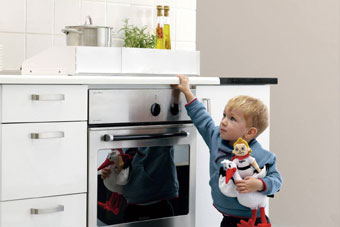 Los accidentes domésticos son una de las causas más fuertes de muerte o de accidentes graves.

Las situaciones de agresión y de violencia contra los niños ocurren “adentro”
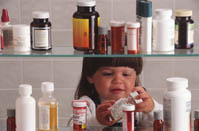 Los niños sin experiencias no crecen y los adultos no pueden limitarlos e impedirles que salgan
Sobre los cimientos
El juego tiene un papel fundamental no solo para los niños, sino para los hombres y las mujeres y si no se hace en el tiempo de la infancia es difícil recuperarlo

Porque ahí están los cimientos
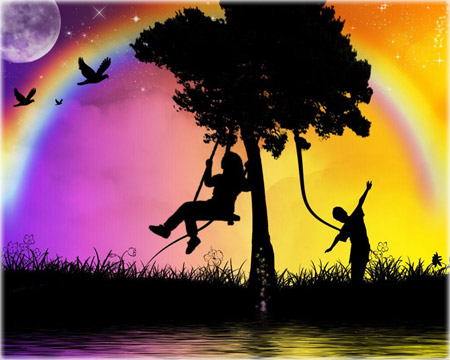 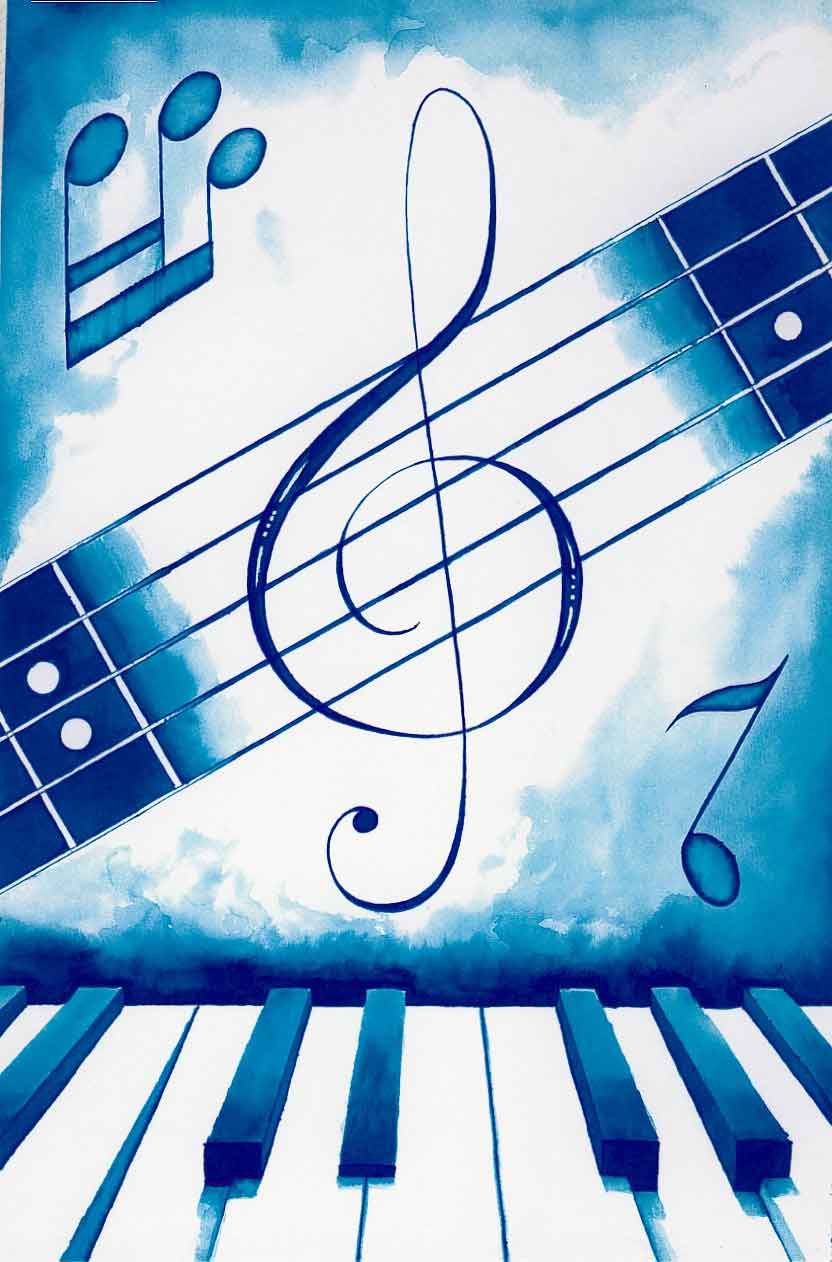 Experiencias como bailar, la música, la pintura, el dibujo, son las mas importantes, para que sobre esos cimientos la escuela luego puede seguir avanzando
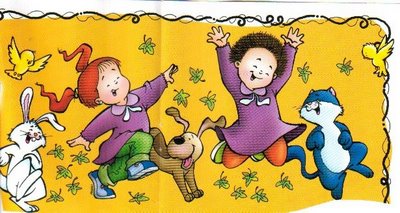 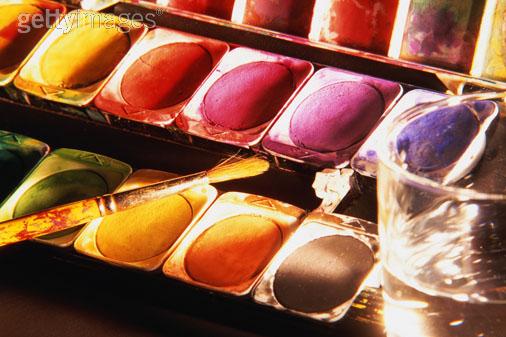 El 50% de los jóvenes sufren de analfabetismo funcional
Un problema es que la televisión, el periódico y el teléfono han reemplazado la comunicación escrita
El reto de la escuela es que la escuela sea un lugar de transmisión de informaciones y que sea un lugar de formación de estructuras profundas 

Y para hacerlo debe de convertirse en una escuela para todos
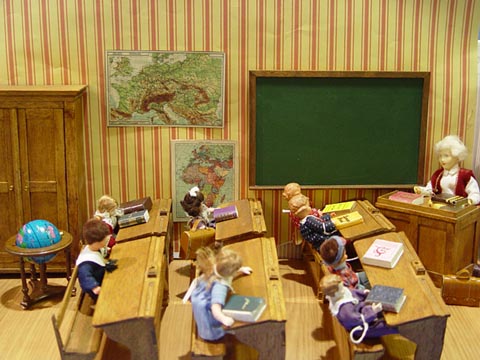 Los niños llegan a la escuela sin saber nada acerca de leer y escribir, de la música, de libros 

La escuela va a cambiar cuando se transforme la formación de los maestros
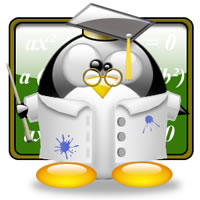 Un maestro que no puede enseñar a leer, un maestro que no escribe, no puede enseñar a escribir

Los maestros aprenden más de la experiencia que viven que de los contenidos
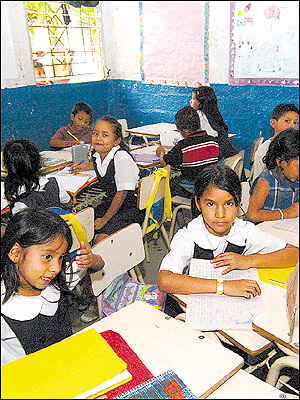 Los maestros aprenden más de la experiencia que viven, que de los contenidos
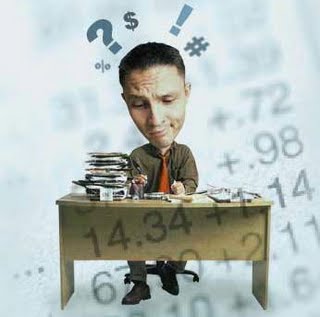